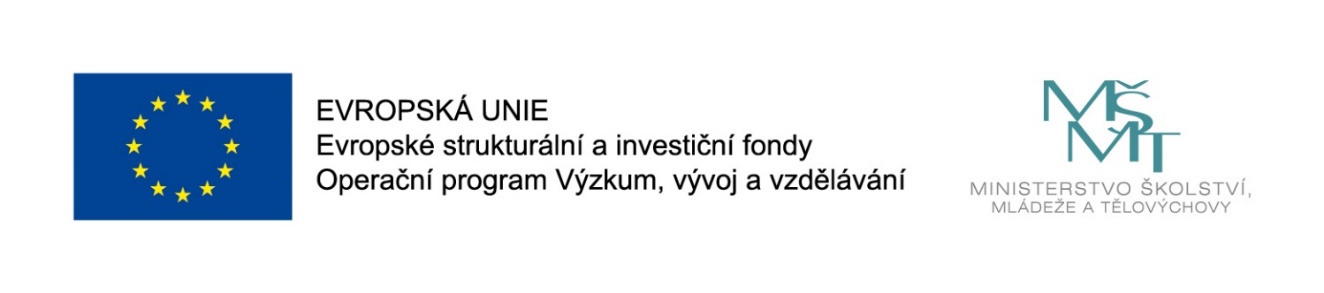 Názevprezentace
Prezentace předmětu:
PORADENSTVÍ V SOCIÁLNÍCH SLUŽBÁCH
Vyučující:
 Mgr. Dagmar Svobodová, Ph.D.
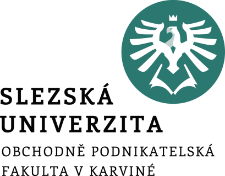 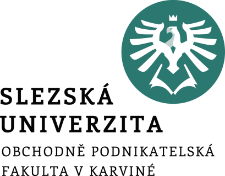 Finanční rozhodování 
a plánování
Formování jasné finanční vize
Impulsy a nadání k jedinečným výkonům za vysokou cenu
Život na dluh a přístupy k řešení
Atributy ekonomické vzácnosti 
Vnitřní překážky bohatství a jejich zdolávání
.
Struktura přednášky
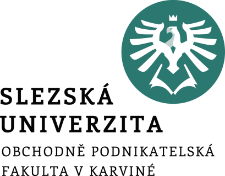 FINANČNÍ PLÁNOVÁNÍ 
A 
ROZHODOVÁNÍ
Cílem přednášky je:
zvolit si kvalitní finanční instituci;
vytvořit osobní finanční vizi;
využívat impulsy a nadání k podávání jedinečných výkonů;
orientovat se v atributech ekonomické vzácnosti;
zdolávat vnitřní překážky bohatství.
.
Proč je jasná finanční vize důležitá?Plodí sílu, nadšení, dynamiku a sebevědomí.Vychází ze stavu klidu, pohody a osamění.Podněcuje snění a zhraňuje vyhoření mentální energie.Pomáhá překonávat nezdary a těžkosti.Podporuje vytrvalost.Odvádí pozornost od minulosti a soustředí se na budoucnost.Zjednodušuje rozhodovací proces.Podporuje duševní a fyzické zdraví.Neakceptuje status quo (současný stav).
Volba, jak investovat své prostředky, je vždy na klientech.Klienti musí zvážit, do jaké míry rozumějí produktu, který si kupují.
Existují případy, kdy se lidé či podniky rozhodovali o svých penězích laxně a agresivně.Někteří z nich kritizovali stát, že jejich peníze neochránil.
Existuje nejen přímá úměra mezi očekávaným výnosem a rizikem, ale také tím, jak mnoho času a energie je klient ochoten věnovat studiu nabízených produktů, a jak složité produkty jsou pro něho optimální.
Princip kolektivní viny není na místě. Očekávat, že dohled, který má mít společensky únosné náklady, bude schopen předejít případům, kdy nelegální firmy lákají z lidí úspory, není realistické.
Výkon zahrnuje smělost, talent, vliv a touhu. Když však člověk chce dokázat více, potřebuje impuls. Jedinečné výkony mají vysokou cenu. Z uvedeného důvodu má trvalejší úspěch jedinec, který se v práci smysluplně realizuje.
Važme s proto, čím jsme dnes, neodsuzujme, čím jsme byli včera a nevylučujme, čím se můžeme stát zítra. Samostatná rozhodnutí nemusí být vždycky druhými schvalovaná, zejména jsou-li ovlivněna osobní pravdou.
Nadání je vrozené! Proud života však uvádí člověka do stále nových situací, jejichž účelem je otevřít další oblasti talentů. Užitečné je realizovat se jedinečným osobitým způsobem. Nenechat se ovlivňovat lidmi, kteří se pokoušejí osobní ctižádost podkopávat. Více naopak spolupracovat s lidmi, kteří podporují smysluplnost činností, které vykonáváme, a rozvíjejí pocit naší významnosti.
Dluhy jsou závazky, které znamenají povinnosti. Závazek plní pro obě strany, jak pro dlužníka, tak pro věřitele. Dluhy vznikají z důvodů nepřiměřených přání, po jejichž naplnění lidé dychtí.
Přístupy k řešení dluhů
Lidé s mentalitou hojnosti si luxus kupují až z aktiv.

Lidé s mentalitou chudoby si luxus kupují jako první, na dluh.
DLUŽÍŠ!
Půjčovat si je vždy snadnější než vra­cet. 

Slovo dlužíš, činí člověka nesvobodným a jeho život začíná řídit někdo jiný.
Ekonomická vzácnost (scarcity) Ekonomické statky, které jsou na rozdíl od volných statků pro spotřebitele ekonomicky málo dostupné. Vzácné statky splňují dvě základní vlastnosti:užitečnost                                                  omezenost
Vlastnosti ekonomické vzácnosti
První vlastností je užitečnost (utility), kdy příslušný statek musí přinášet svému uživateli užitek. Druhou vlastností je omezenost (rarity), kdy příslušný statek není volně dostupný.
K čemu je ekonomická vzácnost v praxi? Ekonomická vzácnost vede k ochotě zákazníka za konkrétní statek zaplatit. Vzácnost je subjektivně prožívaná a její kvalitativní znaky jsou následující:
Uzavření osobnosti světu a otevření k vzácnému statku.
Snížení prahů = zostření smyslů + trvalá koncentrace pozornosti = zvýšení relativního objemu informací o vzácném statku až po jeho zahlcení.
Vyostření vjemů jako převaha krajních částí spektra hodnocení (v negativním případě je všechno černé, depresivní – snížená schopnost žít a v pozitivním případě je všechno růžové – idealizace).
Vnitřní překážky osobního bohatství
Dluhy jsou vytvářeny nereálnými očekáváními a přáními, spoutávají činy člověka, který více bere, než dává, více vstřebává, než vytváří.
Výroky o práci jsou vyjádřením vztahu k práci, který ovlivňuje výši finanční odměny.
Negativní emoce a osobní vlastnostiStrach z velkých peněz, o biologického přežití, z nedostatku a ztráty peněz.Lačnost ve smyslu lakomosti, kdo nic nedává, nemůže nic dostat, pasivní šetření jako výplod lakoty.Závist produkuje mnoho negativních a ničivých emocí, a tím hojnost blokuje.
Jaké jsou způsoby k zdolávání vnitřních překážek při formování osobního bohatství? Pozitivní emoce a osobní vlastnosti Odvaha (odvážnému štěstí přeje). Hojnost (peníze dělají peníze). Přejícnost (dej, bude ti dáno, přej, bude ti přáno). Tvoření, služba, spolupráce (jak se do lesa volá, tak se z lesa ozývá).
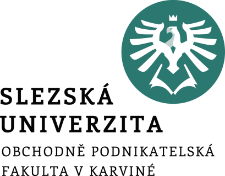 Shrnutí přednášky
Člověk potřebuje vizi a představivost, které jsou mocným nehmotným aktivem. Jedinečné výkony mají vysokou cenu. Dluhy vznikají z důvodů nepřiměřených přání, po jejichž naplnění lidé dychtí. Půjčovat si je vždy snadnější než vra­cet. Ekonomicky vzácné je užitečné a omezené. Mezi vnitřní překážky osobního bohatství patří negativní emoce.